Figure 7. Light field photomicrograph of coronal sections showing TMR injection site in the vlPAG of the rat. ...
Cereb Cortex, Volume 19, Issue 6, June 2009, Pages 1263–1272, https://doi.org/10.1093/cercor/bhn169
The content of this slide may be subject to copyright: please see the slide notes for details.
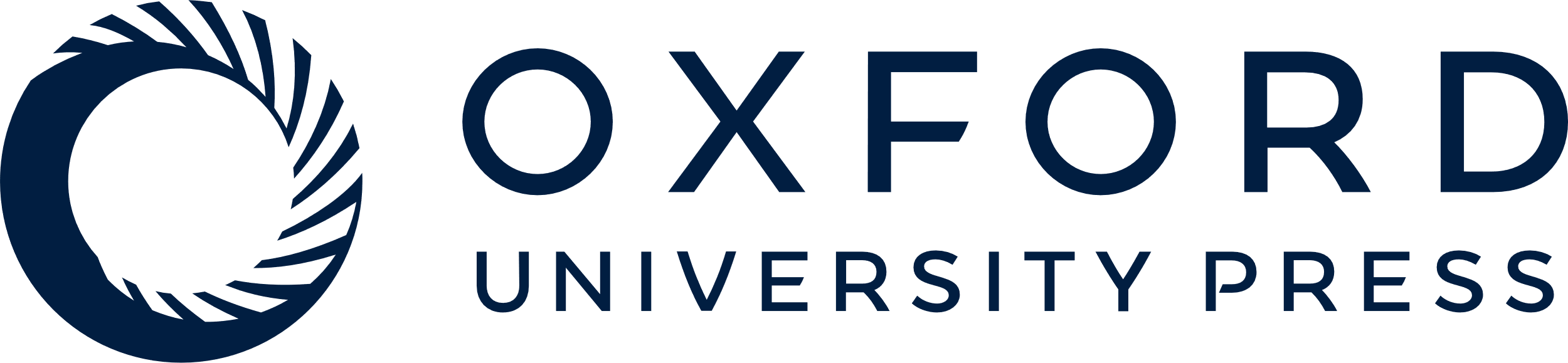 [Speaker Notes: Figure 7. Light field photomicrograph of coronal sections showing TMR injection site in the vlPAG of the rat. Abbreviations: Aq, aqueduct. Scale bar = 500 μm.


Unless provided in the caption above, the following copyright applies to the content of this slide: © The Author 2008. Published by Oxford University Press. All rights reserved. For permissions, please e-mail: journals.permissions@oxfordjournals.org]